二己閩語課程110.06.01
請下載簡報檔再操作唷!不然沒辦法連接到音檔唷!
麻煩爸爸媽媽協助，謝謝!
※複習第四課，課文朗讀三次! B4L4 - YouTube
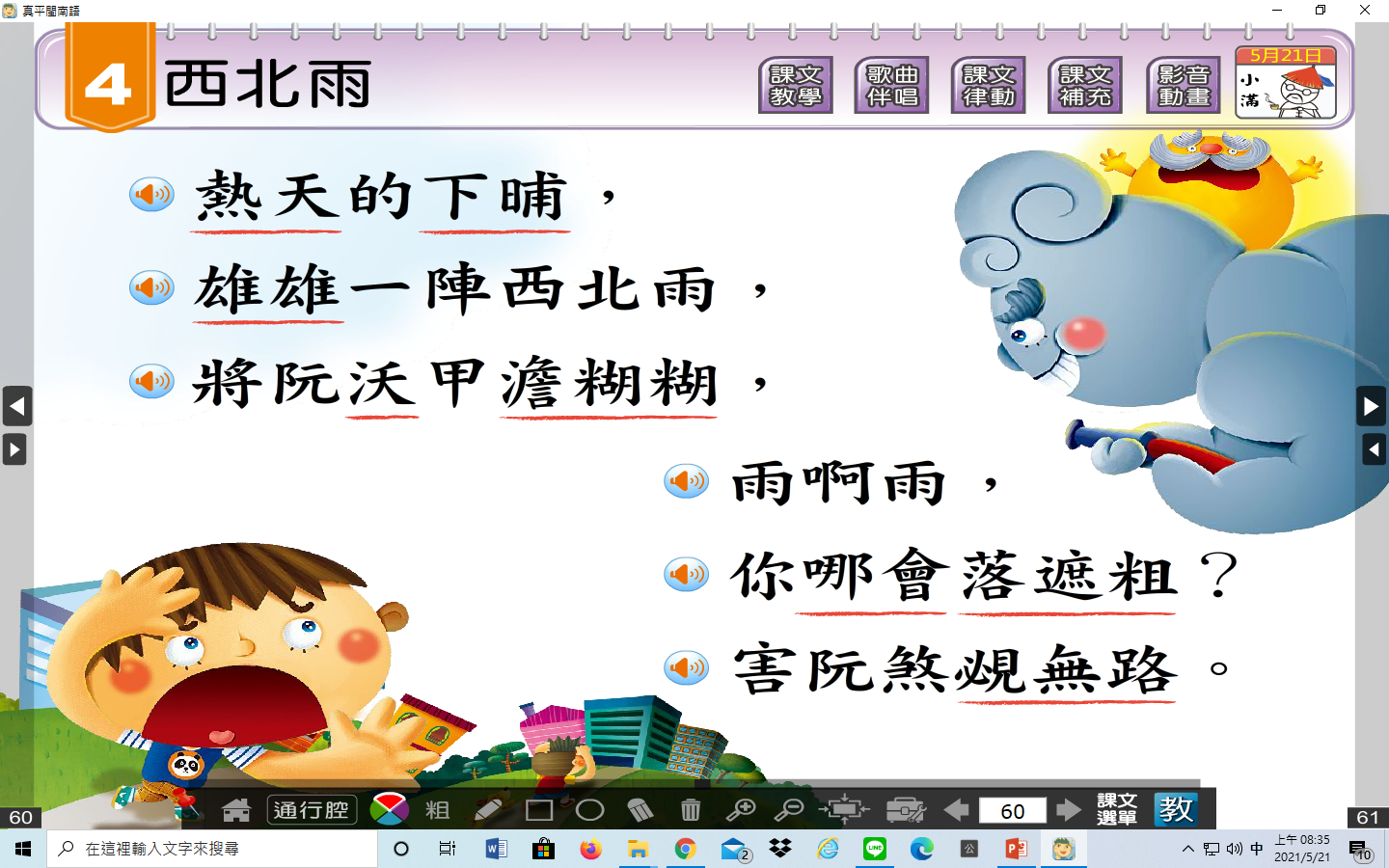 點   再按   就會有聲音唷!
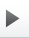 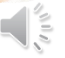 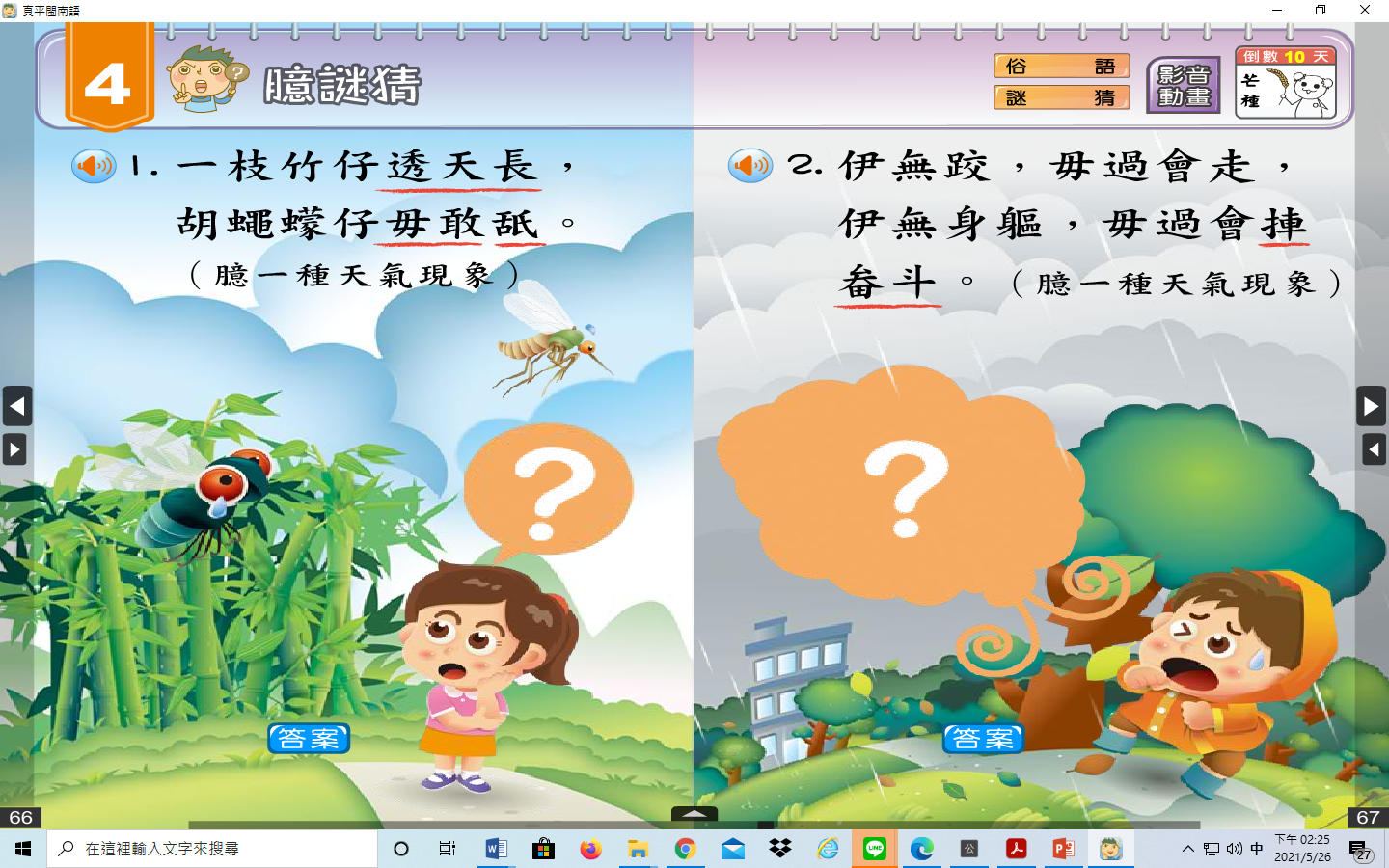 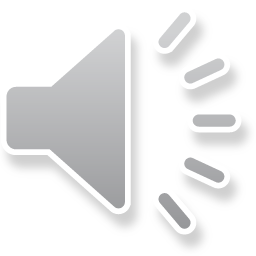 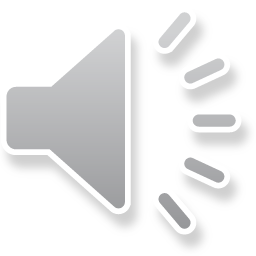 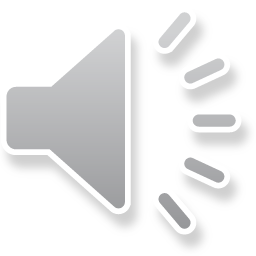 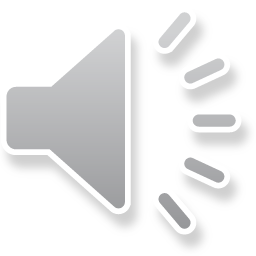 點   再按   就會有聲音唷!請跟著唸三次!
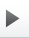 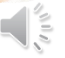 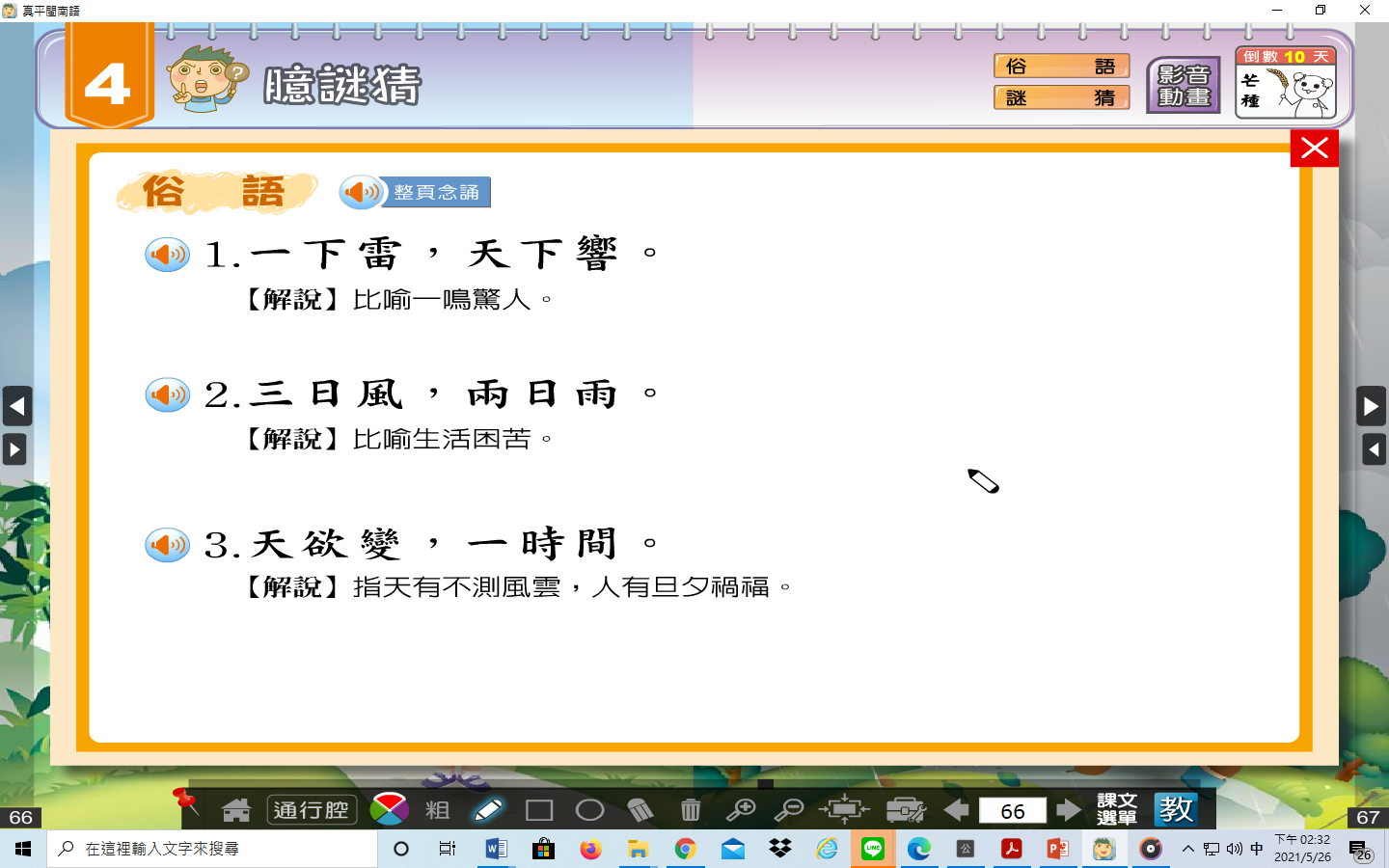 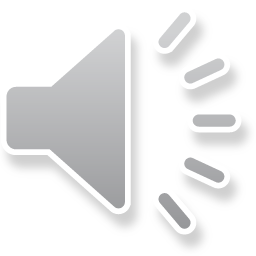 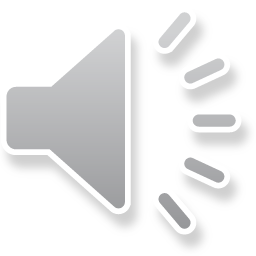 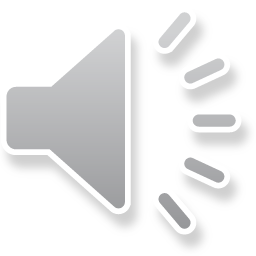 點   再按   就會有聲音唷!請拿出筆寫上答案
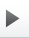 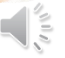 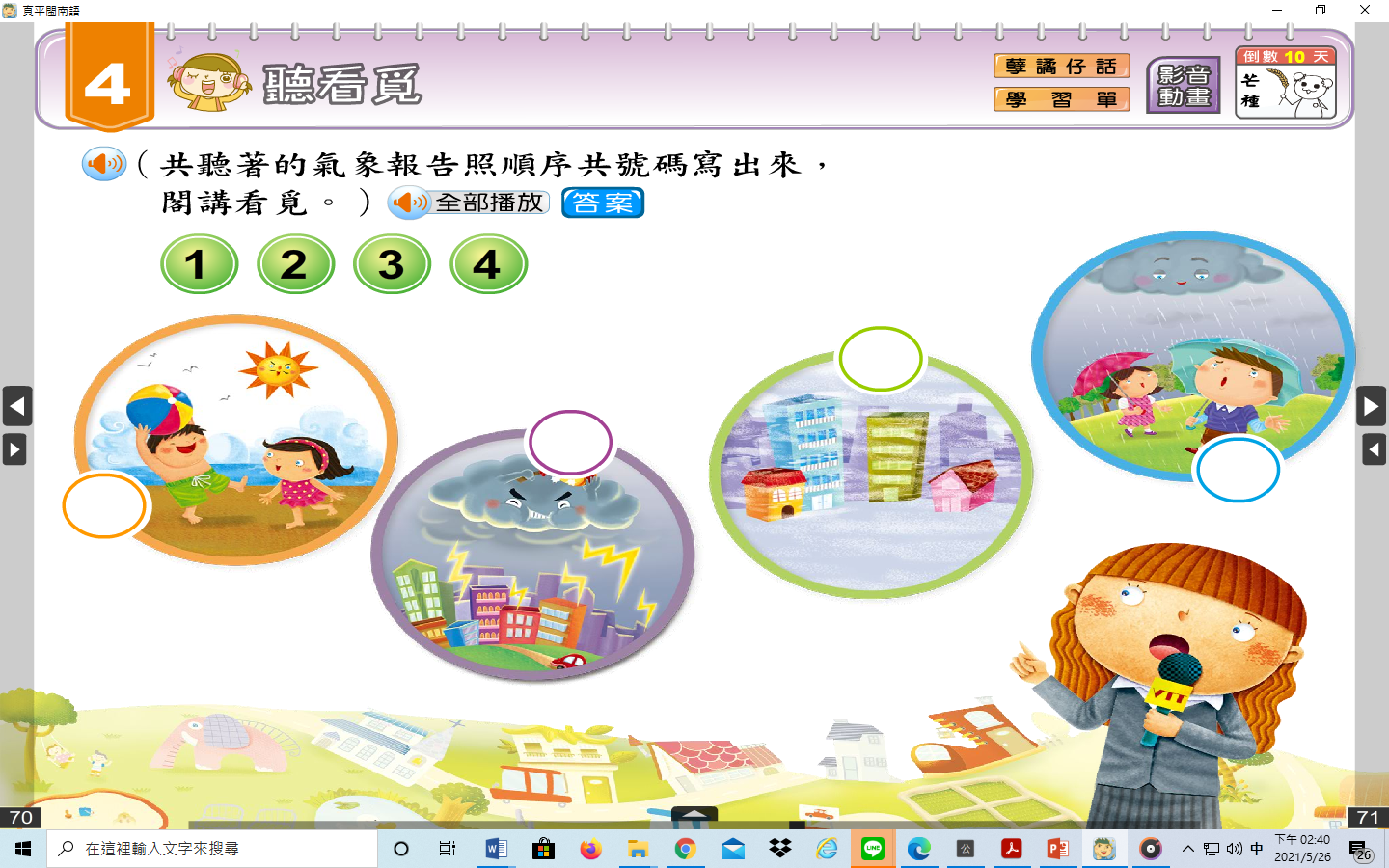 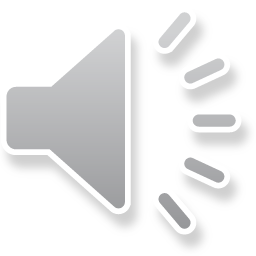 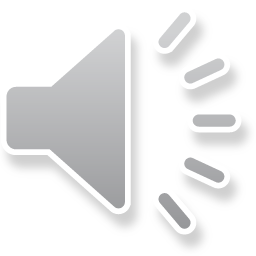 點   再按   就會有聲音唷!請跟著唸一次!
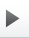 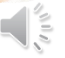 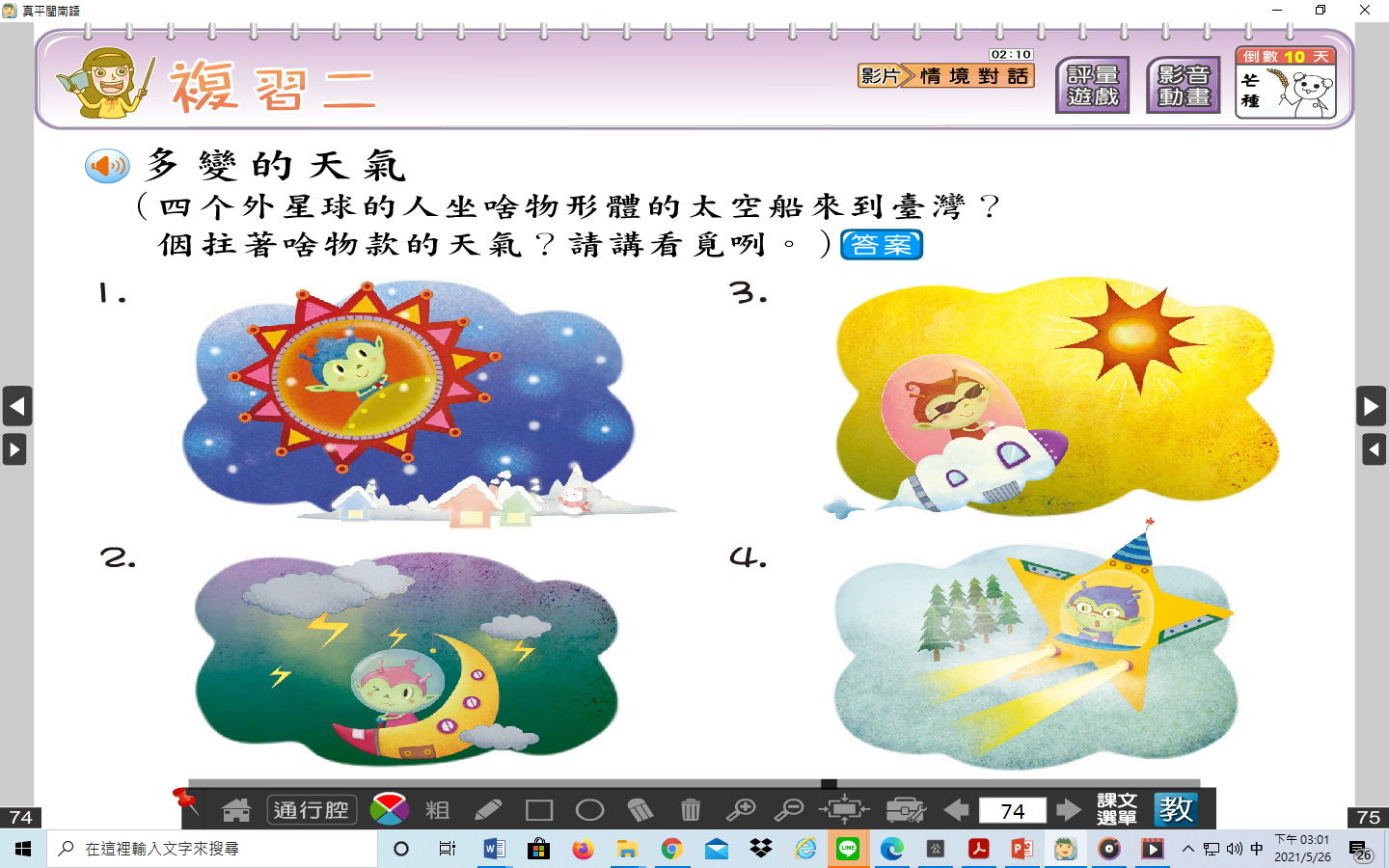 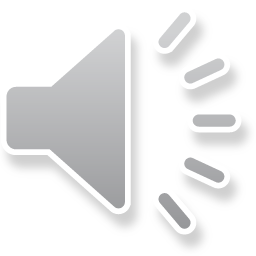 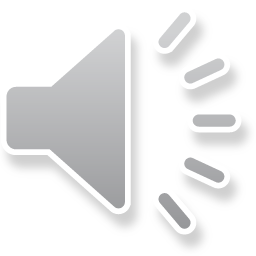 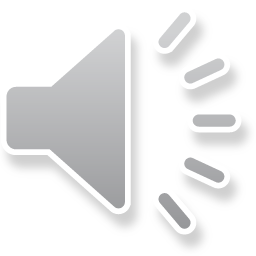 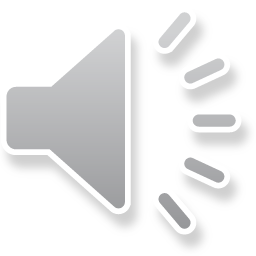 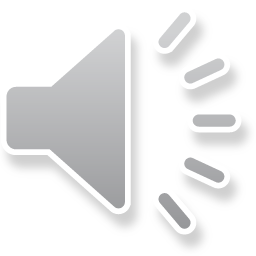 點   再按   就會有聲音唷!
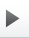 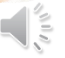 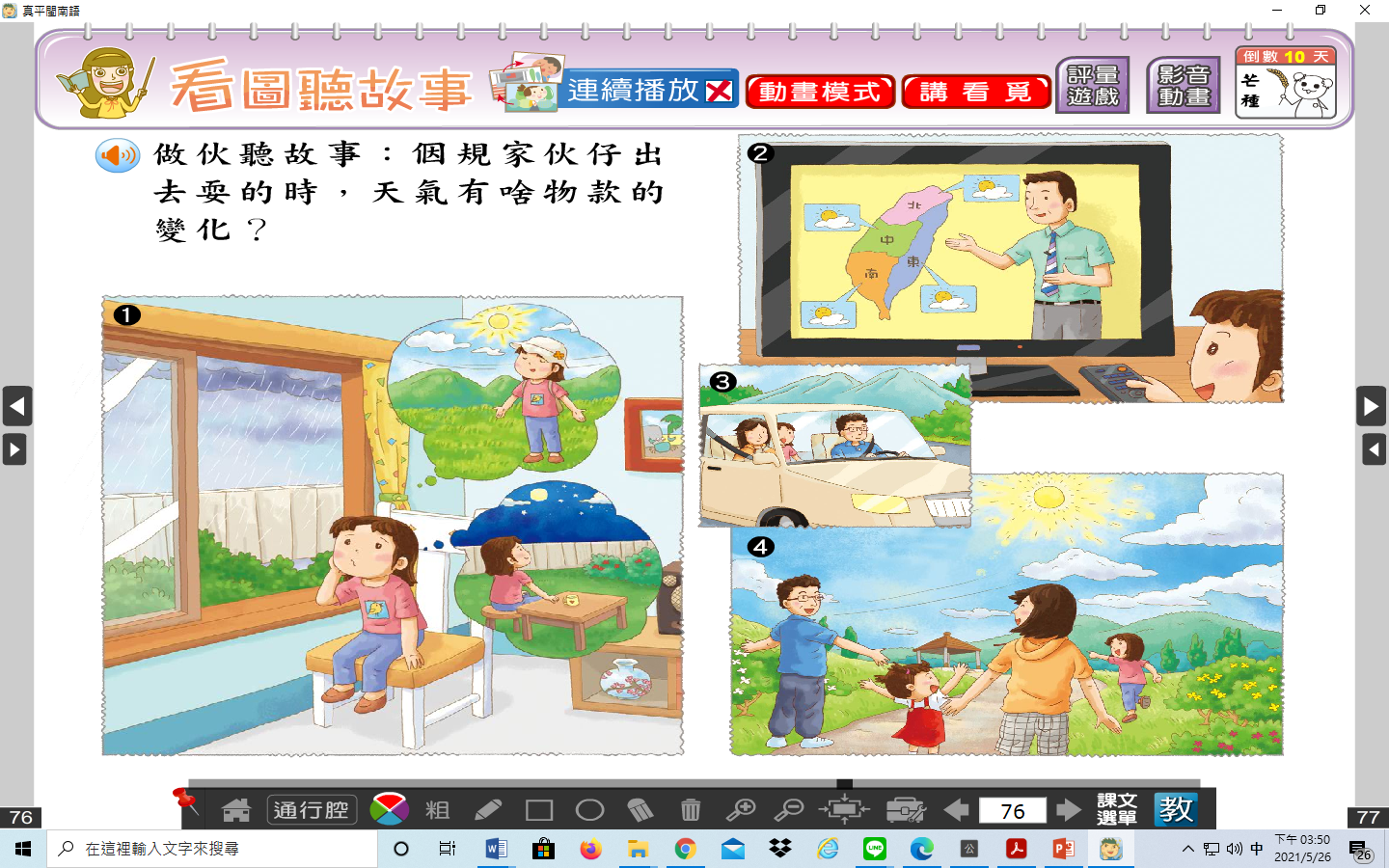 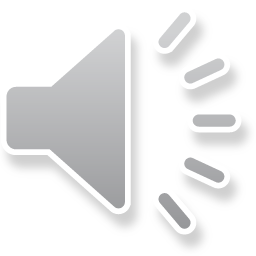 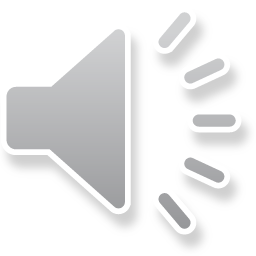 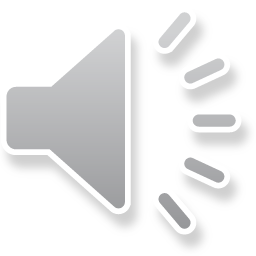 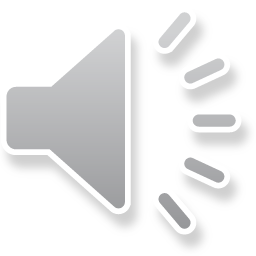 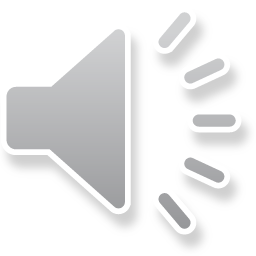 點   再按   就會有聲音唷!
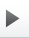 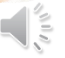 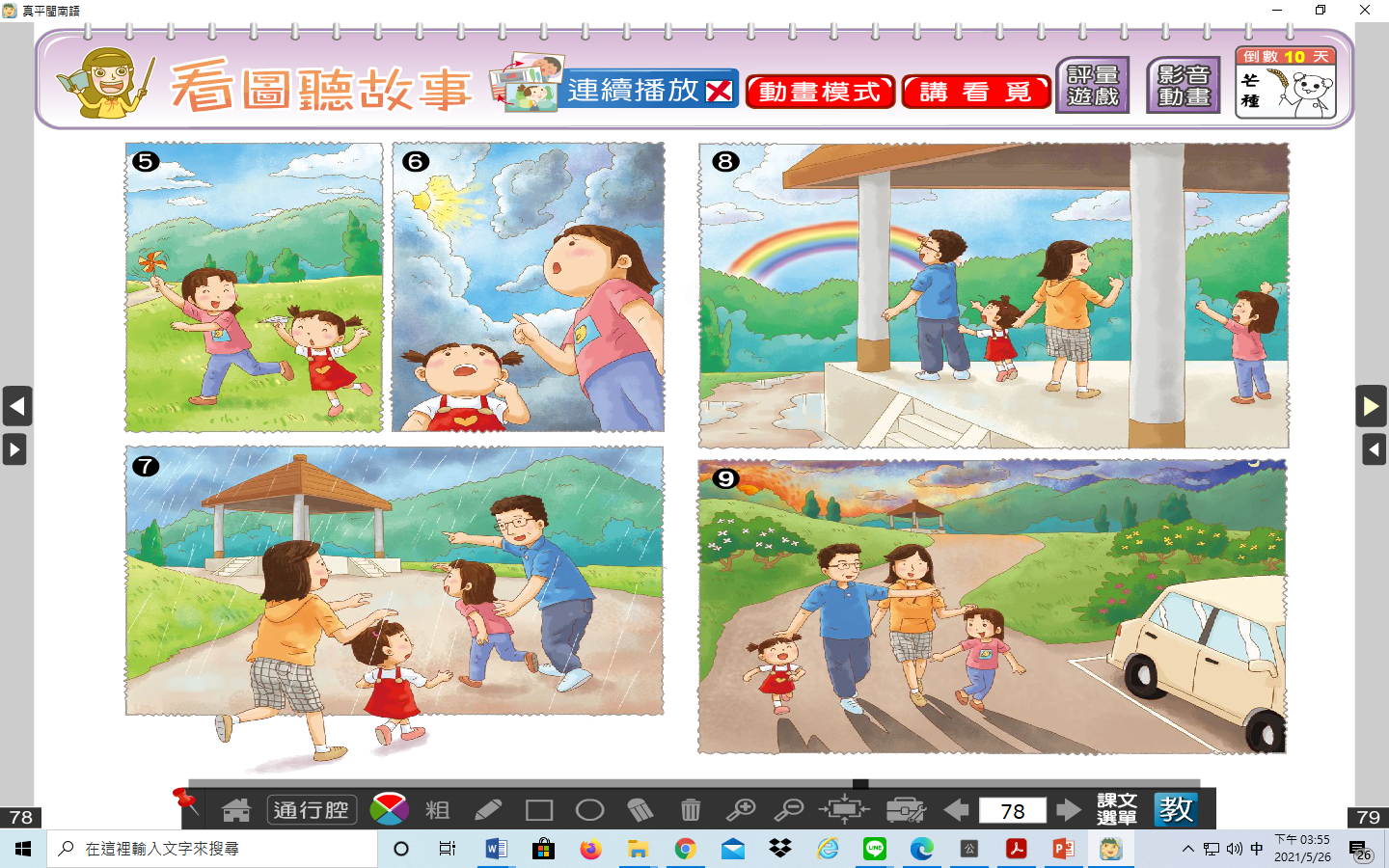 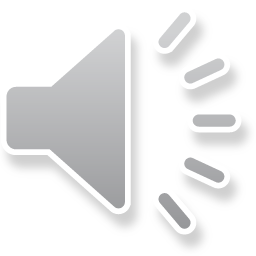 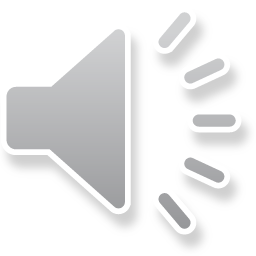 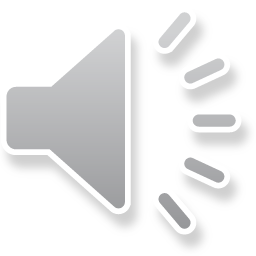 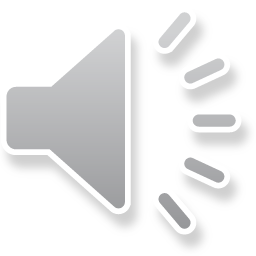 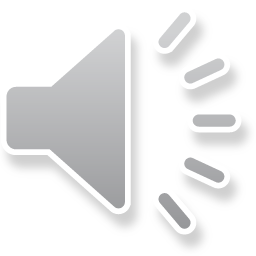 看圖聽故事
真平臺語-B04U2061A-U2看圖聽故事動畫-臺語字幕 - YouTube
記住按住Ctrl同時按滑鼠左鍵或複製網址
唱唱跳跳
課文歌曲，唱3次唷!課文律動，跳3次唷!
B4L4西北雨 律動歌曲 – YouTube

記住按住Ctrl同時按滑鼠左鍵或複製網址